П Р О С Т О Р
Облици у простору
Од основних облика добијамо њихове тродимензионалне рођаке:
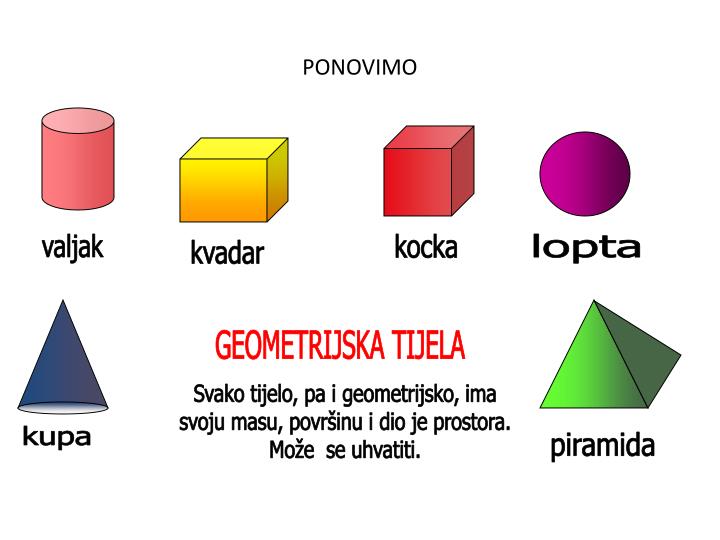 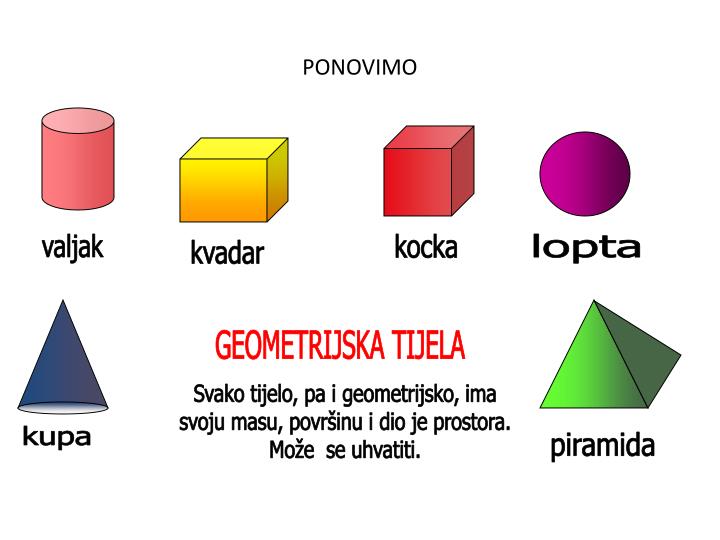 Геометријски модели као прецизни облици супротни 
су према слободним облицима у природи.
Додавањем детаља основним облицима добијамо неке објекте или предјеле.
Простор је све око нас, односно, простор је стварност у којој живимо и у којој се крећемо. Према томе, разликујемо унутрашњи и вањски простор.
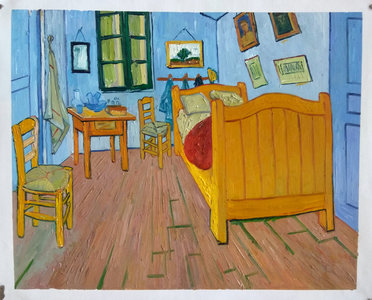 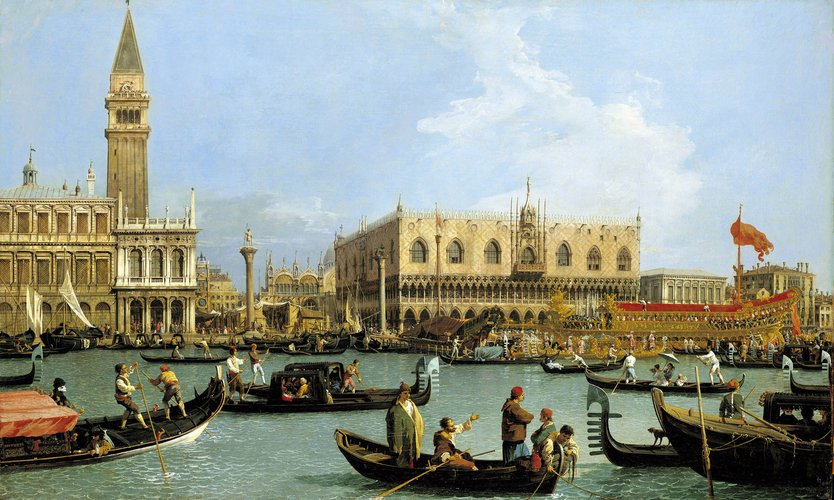 СОБА У АРЛУ, Винсент Ван Гог
ПОВРАТАК, Антонио Канал
Простор доживљавамо кроз три димензије: ширину, дужину и висину.
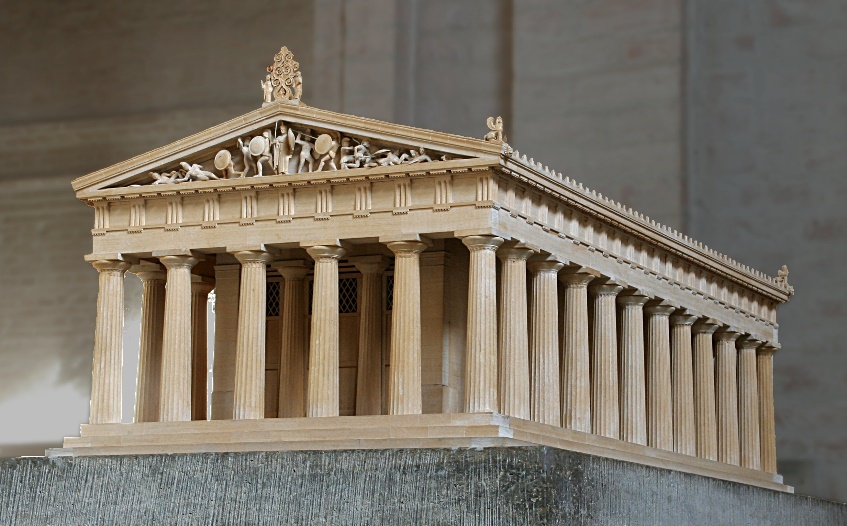 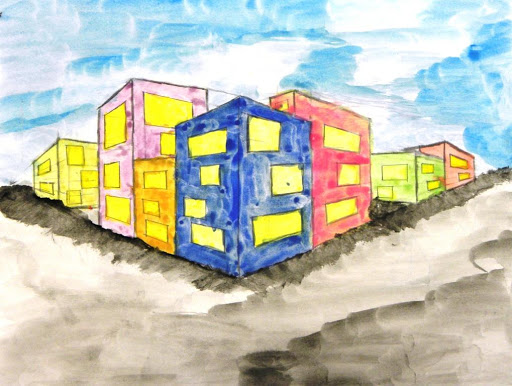 Оно што нам се налази у близини биће веће, а оно што је даље то је мање.
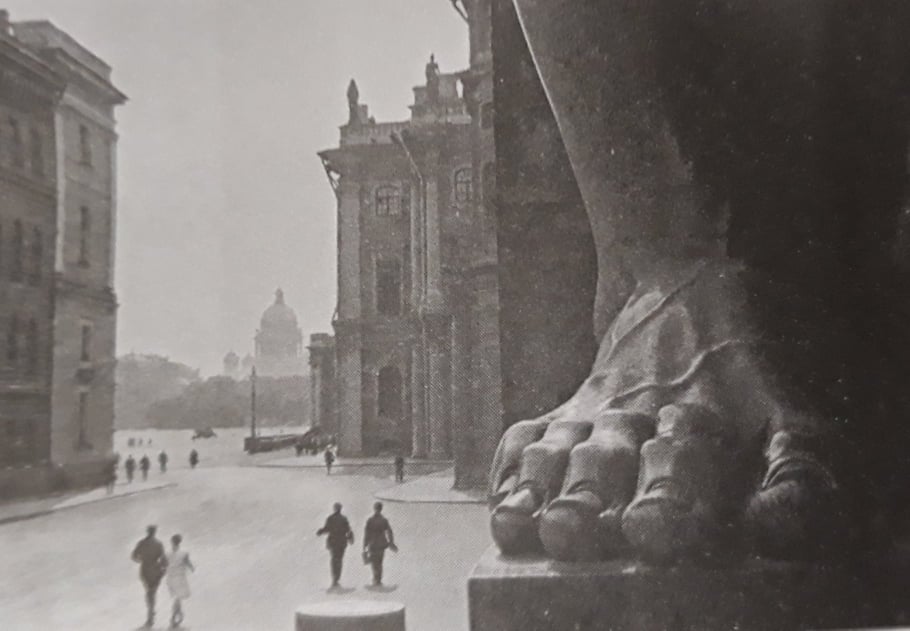 Улаз у Mузеј „Ермитаж“ у Санкт Петербургу
Задатак за самосталан рад:

Нацртај/насликај жељени простор тако што ћеш оно што је ближе приказати као веће, оно што је иза прикажи мало ситније, а оно што је сасвим далеко и позади прикажи најситније.